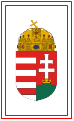 Doppingellenes konferencia
A DOPPINGELLENES TEVÉKENYSÉG JOGSZABÁLYI KÖRNYEZETÉNEK VÁLTOZÁSA
Magyar Sport Háza
2014. december 4.
Előadó: dr. Fazekas Attila Erik
Emberi Erőforrások Minisztériuma 
Sportért Felelős Államtitkárság
Az új doppingellenes szabályozás háttere
Kiindulópont: a magyar antidopping szabályozás ún. teljes megfelelőségi státusza 

A módosítás eredményeként olyan komplex szabályrendszer kialakítása, amellyel ez a státusz fenntartható.
Ehhez szükséges elemek:
Jogszabály-módosítás;
HUNADO Szabályzat módosítás
Szövetségi doppingellenes szabályzatok módosítása
MINDEZEK GYAKORLATI BETARTÁSA
A TEMATIKA LÉNYEGE

A 43/2011. (III. 23.) Korm. rendelet VÁLTOZÁSAINAK bemutatása – egységes szerkezetben a hatályos szöveggel;
A rendeletből kimaradó, de fontos normatív tartalmú elemek szabályozására való figyelemfelhívás;
„Egyebek” a gyakorlati tapasztalatok alapján;
Doppingellenes küzdelem más jogterületi összefüggései;
A további menetrend vázlatos ismertetése
A doppingellenes tevékenység hazai szervezetrendszere
Hazai
BÍRÓSÁG
CAS
Állam
LABOR
HUNADO
(MACS)
GO
ABP Bizottság
TUEC
Doppingbizottság
MOB
NGO
Szövetség
Szövetség
Szövetség
egyesület
egyesület
egyesület
egyesület
egyesület
egyesület
sportoló
sportszakember
A doppingellenes tevékenység nemzetközi szervezetrendszere
CAS
EU
UNESCO
ET
WADA
ANADO
Állam
NADO
NADO
NADO
Állam
TUE Bizottság
Állam
Akkreditált laborok
NOC
NPC
Nemzetközi szövetségek
Nemzetközi sportesemény szervezők
(IOC, IPC, PASO)
Nemzeti
szövetség
Nemzeti
szövetség
Nemzeti
szövetség
Sportszakember
RTP sportoló
egyesület
egyesület
Jogszabályi háttér
Sportról szóló 2004. évi I. törvény (általános tilalom)
A sportbeli dopping elleni nemzetközi egyezmény mellékletei módosításának kihirdetéséről szóló 164/2014. (VII. 16.) Korm. rendelet – Tiltólista és TUE Szabályzat (2015. jan. 1-től új szabályok!)
43/2011. (III. 23.) Korm. rendelet – „hazai antidopping kódex” (2015. jan. 1-től új szabályok!)
99/2007. (V. 8.) Korm. rendelet – UNESCO Egyezményt kihirdető rendelet, jelentősége a mellékletei és a függelékei:
MELLÉKLETEK
I. Tiltó Lista – Nemzetközi Követelmények
II. A gyógyászati célú mentesség megadásának szabályai
FÜGGELÉKEK
1. Nemzetközi Doppingellenes Szabályzat
2. Laboratóriumokra vonatkozó nemzetközi követelmények
3. Nemzetközi vizsgálati követelmények
Nemzetközi jogilag kötelező az államokra
Nemzetközi jogilag nem kötelező az államokra
A doppingellenes rendelet célja, üzenete:
A jogszabály
meghatározza a doppingellenes küzdelem egyes szereplőinek feladatait, jogait és kötelezettségeit, 
definiálja a doppingvétségek körét, 
meghatározza a doppingeljárás szabályait,
rendelkezik a büntetések rendszeréről és a jogorvoslatról.
A HUNADO feladatai

 
a Rendelet felruházza valamennyi, a nemzeti doppingellenes szervezetet megillető jogkörrel. Így:
A mintavétel tervezésén és elvégzésén, valamint szállításán túl 
a sportszövetségek részvételével biztosítja az előzetes felülvizsgálati, valamint a doppingeljárások kereteit;
átvette a megszüntetett Nemzeti Doppingellenes Koordinációs Testület egyes feladatait;
A TUE bizottság útján dönt a gyógyászati célú mentességi kérelmekről;
valamennyi érintett sportágra kiterjedően összeállítja a nyilvántartott vizsgálati csoporthoz tartozó versenyzők körét,
W
A
D
A

K
É
R
É
S

A
L
A
P
J
Á
N
ellátja a mintavétellel és -kezeléssel, valamint a doppingellenőrzések eredményének közlésével összefüggő feladatokat;
a továbbiakban is gondoskodik a tiltólista karbantartásáról, ezzel kapcsolatos tájékoztatási tevékenységet végez, az aktuális tiltólistát honlapján közzéteszi.
Felvilágosító, nevelő, szolgáltató tevékenységet végez.


A HUNADO hatáskörének meghatározásával biztosítottá válik a doppingellenőrzések során a lehető legmagasabb szintű függetlenség, pártatlanság és átláthatóság
BELSŐ ELLENŐRZÉS
KÜLSŐ, FÜGGETLEN ELLENŐRZÉSI RENDSZER
A jogszabály szerkezeti elemei:
A 43/2011. (III. 23.) Korm. rendelet felépítése:
Hatály (mikor, kikre kell alkalmazni?!) – hazai szövetségi versenyrendszerre igen, nk-i-re nem!
Értelmező rendelkezések
A miniszter feladatai
A sportszervezetek, a szövetségek és a MOB  feladatai
A HUNADO feladatai
A TUE Bizottság feladatai
A doppingbizottság és a dopping fellebbviteli bizottság feladatai
A nemzeti doppingellenes tevékenységben részt vevő szervezetekre vonatkozó közös rendelkezések
A versenyző és a sportszakember feladatai
Doppingvétségek
A doppingellenőrzésre vonatkozó általános rendelkezések
A vizsgálat-eloszlási terv
A mintavétel és -kezelés szabályai
Az előzetes felülvizsgálati eljárás
A doppingeljárás
A versenyidőszakban történő doppingellenőrzéssel összefüggő különös rendelkezések
A büntetések
Záró rendelkezések
1. melléklet: hatályát veszti 2015. 01. 01-től!
2. melléklet: A dopping-mintavételi és -kezelési eljárási rend részletes szabályai (KEVESEN ISMERIK!!!) – jelentősen bővül a tartalma (felvilágosítás és felderítés szabályaival), de az IST és ISL ennél bővebb
Az egyes részek legfontosabb új rendelkezéseiről:
Ad 1. Hatály:
Tárgyi: CSAK HAZAI VERSENYRENDSZERRESzemélyi: új elem: igazolt sportolóra is
MOB-ra és szövetségekre (kivéve a szabadidős és diák-hallgatói sportot), sportszervezetre, versenyzőre és külön nevesítve a sportszakemberre terjed ki! (Stv. is szabályozza ezt a kérdéskört!)
Fogyatékosok versenysportjában is alkalmazandó;
Nincsenek kivételek, mint a sporteü. alkalmassági szabályaiban („kocsmasportok” is)
Az egyes elemek legfontosabb új rendelkezéseiről (2):
Ad 2. Értelmező rendelkezések:
RTP-kör korábban átalakításra került, melynek eredményeként az ide tartozó sportolói kör jelentősen csökken!
a sportág 
nemzetközi szövetségének rendelkezéseivel és 
a nemzetközi követelményekkel összhangban 
a szövetségek adatszolgáltatása alapján 

a HUNADO által összeállított versenyzők csoportja

 akikre a versenyrendszerben szervezett versenyen és versenyen kívüli időszakban végzett doppingellenőrzéseket alkalmazni kell a vizsgálat-eloszlási tervben foglaltak szerint (ez nem jelenti azt, hogy mást nem ellenőrizhetnek!)
A WADAC-vel összhangban meghatározásra kerül a:

versenyen kívüli időszak: versenyidőszakon kívüli időszak;
versenyidőszak: a nemzetközi szövetség vagy más doppingellenes szervezet eltérő rendelkezése hiányában a versenyt 12 órával megelőzően kezdődő időszak, amelyben a versenyzőt beosztják a verseny végéig a részvételre, illetve a versennyel kapcsolatos mintavételi eljárásra;

Releváns a szabály egyes doppingvétségek elkövetésénél (pl. birtoklás; beadás kapcsán) és a mintavételi helyiség és eszközök biztosításának kötelezettsége esetén!
Továbbá: a versenyidőszakban végzett ellenőrzésnek külön szabályai vannak (lásd: később)!
Új elemek a definíciókban
Igazolt sportoló fogalma: mindenki, akinek a szervezett edzések feltételeként előírt „alkalmas” sportorvosi minősítése van!
Mintavétel: vizelet-, vérminta, továbbá drog- és alkoholteszt is lehet! 
Szennyeződést tartalmazó termék: olyan tiltott szert tartalmazó termék, amelynek jelenléte a termék címkéjén vagy az interneten végzett információgyűjtéssel nem feltárható (enyhébb megítélést tesz lehetővé!)
KI A SPORTOLÓ?....
Triviális, de miért is fontos??! (Nemzetközi/nemzeti szint/helyi)

Egyes nemzeti doppingellenes szervezetek doppingellenes szabályokat ellenőrizhetnek és alkalmazhatnak amatőr vagy profi versenyzők esetében, akik jelenleg vagy potenciálisan nem nemzeti szintű versenyzők. 
 
A nemzeti doppingellenes szervezetek azonban nem kötelesek a Szabályzat valamennyi rendelkezését  alkalmazni ilyen személyekre.

Egyedi nemzeti szabályok állapíthatók meg nem nemzetközi vagy nem nemzeti szintű versenyzők doppingellenőrzésére, a Szabályzat sérelme nélkül.
F
E
L
V
I
L
Á
G
O
S
Í
T
Á
S
MINDENKIT MEGILLET, SŐT!
Ad 3. A miniszter feladatai 
ellenjegyzi az összesített  vizsgálat-eloszlási tervet, 
finanszíroz, 
szabályoz, 
nemzetközi képviseletet gyakorol.

Ad 4. A sportszervezetek, a szövetségek és a MOB feladatai
A sportszervezetek fő feladatai: együttműködés, közreműködés a nevelésben, felvilágosításban (HUNADO által elvárt tartalommal)
MOB feladatai:
véleményezi a vizsgálat-eloszlási tervet,
közreműködik a felvilágosítási, nyilvántartási, ellenőrzési és szankcionálási elvek összeállításában,
ellátja a nemzetközi követelményekben meghatározott feladatokat,
A Sportszövetség feladatai:


érvényesíti a doppingtilalmat, amely során doppingszabályzatban rendelkezik
a versenyzők, a sportszakemberek, valamint a tagságát képező sportszervezetek doppingellenes tevékenységgel összefüggő feladatairól, kötelezettségeiről 
a feladatok végrehajtásához szükséges költségek biztosításáról,
a rendeletben meghatározott doppingbüntetésekről, azok időtartamáról, mértékéről, valamint 
a büntetések kiszabásának részletes - sportág-specifikus - eljárási rendjéről,
sportágában a nyilvántartott vizsgálati csoporthoz tartozó versenyzők körének meghatározása érdekében - az érintett versenyző hozzájárulása alapján adatot szolgáltat a HUNADO részére,
Új elem: HUNADO értesítési kötelezettsége 3. fél által kezdeményezett doppingellenőrzésről / doppingeljárásról
nyilvántartja és a HUNADO rendelkezésére bocsátja a doppingellenőrzés végrehajtásához szükséges adatokat (különösen  a nyilvántartott vizsgálati csoportba tartozó versenyzők tartózkodási helyére vonatkozó „whereabouts” információkat), az adatok kezeléséhez szükséges, az érintett sportoló írásbeli hozzájáruló nyilatkozatát, valamint a 18 éven aluli versenyzők doppingellenőrzéséhez szükséges törvényes képviselői hozzájárulásokat,
a sportági jellemzőkre figyelemmel - a tárgyévet megelőző év december 1-ig - elkészíti doppingellenes tevékenységének következő évi programját, amely magában foglalja a felvilágosítási és nevelési, valamint doppingellenőrzési tervét is,
doppingellenes feladatai ellátásának koordinációjára, a doppingellenes tevékenységben részt vevő szervezetekkel való együttműködésre a doppingellenes tevékenységre vonatkozó szabályokban jártas kapcsolattartó személyt jelöl ki,
minden év január 15-éig megküldi a HUNADO és - tájékoztatásul - a miniszter részére az előző évi doppingellenes tevékenységéről készített beszámolóját.
Nem teljesítés: 	SZANKCIÓ ami a támogatás megvonása, felfüggesztése
Ad 5. A HUNADO feladatai
A „klasszikus” NADO feladatok – tesztelosztás tervezése, mintavétel, kapcsolódó feladatok –  továbbá
Ún. egyéb NADO-feladatok:
RTP –kör összeállítása 
Tudományos, szakértői, szolgáltató feladatok:
Ajánlások a szövetségek felé a szabályzatok megalkotására, módosítására, ezek megvalósulásáról írásbeli tájékoztatót kérhet (adatszolgáltatás KÖTELEZŐ!);
A szövetségek éves programjának jóváhagyása;
A doppingellenes tevékenység fejlődésének, nemzetközi gyakorlatának figyelemmel kísérése (best practice), a szankcionálás összehangolása a nemzetközi „joggyakorlattal”
értékeli a szövetségek és a sportköztestületek dopping-
ellenes tevékenységét, 
javaslatokat fogalmaz meg fejlesztésükre, kiegészítésükre, módosításukra, különös figyelemmel a jogszabályokkal és a nemzetközi követelményekkel való összhang biztosítására.
Feladata a TUE Bizottság működtetése, adminisztratív feltételeinek biztosítása.
A doppingbizottság és -fellebbviteli bizottság működési kereteit biztosítja.
Ellátja a közbeszerzési keretszerződés szerinti egyéb feladatokat.
Új elem: Biológiai Útlevél Bizottság működtetése
Új elem: A doppingellenőr a HUNADO logóját tartalmazó jelvényt és formaruhát visel, továbbá a HUNADO által kiadott és sorszámmal ellátott igazolvánnyal igazolja magát.
Ad 6. A TUE Bizottság
Szervezetileg a HUNADO-hoz tartozik, de deklaráltan független;
A tiltó lista változása miatt változik a TUE kérelmek volumene, A TUEC csak az RTP-tagok TUE kérelmeiről dönt! (Többieknél háziorvosi igazolás is elég!)
Szigorú összeférhetetlenség, és bármely másik doppingellenes szinten a feladat-ellátás tilalma!
Ad 7. A doppingbizottság és a dopping fellebbviteli bizottság
A bizottság összetétele során alapvető cél: érdekellentétek feloldása (conflict of interest) 
A WADA kötelező átvétellel terhelt alapelve szerint a korábbi szabályozás szerinti rendszer (ahol az eljárás eredményét tekintve egyébként is érintett szövetség az, aki az eljárást kizárólagosan lefolytatja és a szankciókat alkalmazza) nem felelt meg ennek az alapelvi rendelkezésnek, ezért
A doppingfegyelmi eljárás lefolytatása a FÜGGETLEN doppingbizottsághoz kerül, a HUNADO az igazgatási hátteret is biztosítja
A doppingbizottság működésének jellemzői:


a doppingeljárások előkészítésével kapcsolatos ügyviteli, titkársági feladatok ellátását és az ezzel összefüggő költségeket a HUNADO biztosítja;
3 tagú
Szövetség delegáltja
(egyben a bizottság elnöke)
MOB (1-1 fő 4 évre)
HUNADO megbízott (állandó tag)
Dopping fellebbviteli bizottságra a fentiek irányadók
Szigorú összeférhetetlenség (pl. aki doppingvétséget követett el, nem hívható be!)
Az eljárás a szövetségi doppingszabályzaton, sportfegyelmi szabályzatokon és a jsz-okon, IS-eken alapul.
Ad 8. Közös rendelkezések
A Nemzetközi Doppingellenes Szabályzat aláíróinak és tagszervezeteinek a WADA Szabályzatot doppingellenes szabályzatban alkalmazniuk kell, különös figyelemmel a 23. Cikk 2.2 pontjában és a nemzetközi követelményekben foglaltakra!

Tehát a WADAC kötelező átvétellel terhelt elemei akkor is szabályzati szinten átemelendők, ha azok nem részei a rendeletnek (pl.: RTP-szintű sportolók fellebbezése)!!!
MIT IS KELL A LEGKOMOLYABBAN VENNI?!
1. cikk (A dopping meghatározása)
 2. cikk (A doppingellenes szabályok megsértése)
 3. cikk (A dopping bizonyítéka)
 4.2.2. cikk (Meghatározott anyagok)
 4.3.3. cikk (A tiltó lista WADA által történő meghatározása) – Btk-s jelentőség!!
 7.11. cikk (A sporttól való visszavonulás)
 9. cikk (Egyéni eredmények automatikus érvénytelenítése)
 10. cikk (Egyéni szankciók)
 11. cikk (Csapatokat érintő következmények)
 13. cikk (Fellebbezések) a 13.2.2 és 13.6. és 13.7. cikkek kivételével
 15.1. cikk (Döntések kölcsönös elismerés)
 17. cikk (Korlátozások) 	- 10 éves elévülési szabály
 24. cikk (A Szabályzat értelmezése)
 1. függelék – Fogalommeghatározások
Ad 9. A versenyző és a sportszakember feladatai
Hiánypótló rendelkezések!
CÉL: Normakövetés;
Kötelezettsége elkerülni különösen, hogy
a) tiltott szer kerüljön a szervezetébe,
b) ő maga, vagy vele összefüggésben más személy tiltott módszert alkalmazzon.
„Spion-szabály”: meghatározott, súlyos doppingvétségek (kereskedelmi jellegű magatartás, beadás) más általi elkövetésekor jelentéstételi kötelezettség!
Objektív felelősség előírása a pozitív mintáért (ebben nincs kimentési lehetőség) – Stv. és WADA Szabályzat írja elő
Sportszakember esetén a felelősség megállapításának jogalapja!
Új szabály: együttműködési kötelezettség!
Ad 10. DoppingvétségekA sportoló által elkövethető doppingvétségek I.
2015-ös ÚJ WADA-KÓDEX
2. cikk Doppingvétségek

2.1.Tiltott anyagnak vagy származékának vagy markerjének jelenléte egy sportoló  testéből származó mintában
 (objektív felelősség). „Minden sportoló személyes kötelezettsége elkerülni azt, hogy tiltott anyag kerüljön a szervezetébe. A sportoló felelős bármilyen, a mintájában talált tiltott anyag, származék vagy marker jelenlétéért.”
2.2.Tiltott anyag vagy tiltott módszer sportoló által történő használata vagy ennek kísérlete.
2.3.A mintaszolgáltatási kötelezettség elkerülése, megtagadása vagy a mintaszolgáltatás elmaradása megfelelő indoklás hiányában - azt követően, hogy a sportoló az alkalmazandó doppingszabályok szerint előírt értesítést kapott - vagy a mintavétel akadályozása egyéb módon.
43/2011. (III. 23.) Korm. Rendelet (2015.01.01.)
6. § (1) Doppingvétséget követ el a versenyző, ha
a) a testéből származó mintában jelen van a doppinglistán szereplő tiltott szer, annak származéka vagy markerje (határérték!!!);


b) a doppinglistán szereplő tiltott szert használ, vagy  tiltott módszert alkalmaz, vagy ezeket megkísérli (eredmény nem fontos!);

c) a mintaszolgáltatást elkerüli (SZ.), mintaszolgáltatási kötelezettséget megfelelő indokolás hiányában – azt követően, hogy arról szabályszerű értesítést kapott – megtagadja (SZ.) vagy elmulasztja (SZ., G.), továbbá, ha a mintavétel rendjét nem tartja be, vagy a mintavételt egyéb módon akadályozza.
A sportoló által elkövethető doppingvétségek II.
d) a versenyen kívüli vizsgálat céljából a rendelkezésre állásra (ide értve a tartózkodási helyére vonatkozó információk biztosítását és az IST szerint a bejelentett mintavétel  kihagyását) a szövetség doppingszabályzatában meghatározott módon 1218 hónapon belül legalább három esetben bármely formában megsérti;




e) a doppingellenőrzést manipulálja, vagy azt megkísérli (szakember is elkövető lehet) 
f) Versenyidőszakban bármilyen tiltott szert birtokol, vagy azzal rendelkezik, illetve tiltott módszert alkalmaz, 
(Versenyidőszakon kívül az arra vonatkozót a fentiek szerint elköveti)
kivéve, ha igazolja, hogy gyógyászati célú mentességet élvez vagy más elfogadható eü-i magyarázatot tud adni (szakember is elkövető lehet);
2.4. Az ellenőrzésre vonatkozó nemzetközi követelménynek megfelelő szabályokon alapuló - a sportolók versenyen kívüli rendelkezésre állására, ezen belül a sportoló hollétére vonatkozó - információk biztosítására, valamint teszten való részvételére vonatkozó  követelmények megsértése. Három kihagyott teszt és/vagy bejelentési vétkesség 1218 hónapon belül bekövetkező bármely kombinációja a sportoló felett joghatósággal rendelkező doppingellenes szervezetek döntése szerint doppingvétségnek minősül.
2.5. A doppingellenőrzés bármely elemének manipulálása, illetve ennek kísérlete (pl. azonosítószám hamisítása, B-teszt megsemmisítése, idegen anyag keverése)
2.6. Tiltott anyagok vagy módszerek birtoklása
Pl.: doppingellenőrt szándékosan akadályozza, vagy azt megkísérli, megtéveszti a doppingellenes tevékenységben részt vevő szervezetek képviselőit, vagy befolyásolja a doppingellenőrzés során a vonatkozó nemzetközi követelmény alapján hivatalosan részt vevő személyeket v. megkísérli
A sportoló által elkövethető doppingvétségek III.
g) tiltott szert vagy tiltott módszert, vagy tiltott módszer felhasználására alkalmas eszközt vagy tiltott módszer felhasználása elsajátításának, alkalmazásának leírását jogosulatlanul előállítja, kidolgozza, megszerzi, értékesíti, bármely más formában versenyző, sportszakember vagy más személy részére átadja, más formában megismerteti, szállítja, terjeszti, vagy bármilyen formában hozzáférhetővé teszi, vagy ezeket megkísérli, (Szakember is elkövetheti).
h) versenyidőszakban más versenyzőnek bármilyen tiltott szert bead, vagy bármilyen tiltott módszert, a tiltott módszer felhasználására alkalmas eszközt vagy tiltott módszer felhasználása elsajátításának, alkalmazásának leírását más versenyzővel összefüggésben alkalmazza, vagy
 versenyen kívüli időszakban más versenyzőnek versenyidőszakon kívül tiltott szert bead, vagy tiltott módszert, a tiltott módszer felhasználására alkalmas eszközt vagy tiltott módszer felhasználása elsajátításának, alkalmazásának leírását más versenyzővel összefüggésben alkalmazza, ezekhez vagy ezek leplezéséhez segítséget nyújt, ezekben közreműködik, vagy ezeket megkísérli
2.7. Üzérkedés vagy megkísérelt üzérkedés tiltott anyaggal vagy tiltott módszerrel. [tiltott anyag vagy tiltott módszer sportoló, sportolót segítő csapata vagy bármely más személy által harmadik fél részére történő eladása, átadása,  szállítása, küldése, kézbesítése vagy terjesztése (fizikailag, elektronikusan vagy más módon)]

2.8. Tiltott anyag vagy tiltott módszer versenyidőszakon belüli beadása a sportolónak vagy ennek kísérlete, vagy ebben való közreműködés, felbujtás, segítség, ennek leplezése vagy bármely más bűnsegédi, felbujtói közreműködés, mely doppingvétséggel vagy ennek kísérletével függ össze.
A sportoló által elkövethető doppingvétségek IV.
2.9. Bűnrészesség
Közreműködés, ösztönzés, segítség, felbujtás, ennek leplezése, vagy bármely más típusú szándékos bűnrészesség, amely doppingvétséggel vagy annak kísérletével, vagy a 10.12.1. cikk rendelkezéseinek más személy általi megsértésével függ össze




2.10. Tiltott együttműködés
Sportoló vagy más személy szakmai vagy sporttal kapcsolatos minőségében történő együttműködése olyan, sportolót segítő személlyel, aki: 
1. eltiltás alatt áll; vagy 
2. büntetőjogi, fegyelmi vagy szakmai eljárás során elmarasztalták olyan magatartás miatt, amely – ha az érintett személyre a Szabályzattal összhangban álló szabályok vonatkoztak volna – doppingvétségnek minősült volna, vagy ilyen magatartást állapítottak volna meg.; vagy
3.  a leírt személyeket leplezni segít vagy annak közvetítőjeként működik.
i) doppingvétség elkövetésében vagy annak kísérletében, vagy a 31. § (1)-(3) bekezdése rendelkezéseinek más személy általi megsértésében közreműködik, azt ösztönzi, ahhoz vagy annak leplezéséhez segítséget nyújt, vagy ezek elkövetésére rábír, vagy ezek elkövetésével összefüggésben bármely más típusú szándékos cselekményt valósít meg, vagy azt megkísérli

j) eltiltás hatálya alatt álló vagy olyan sportszakemberrel valósít meg sportszakmai együttműködést vagy azt leplezi, akit – olyan magatartás miatt, ami doppingvétségnek minősül – büntetőeljárás vagy fegyelmi eljárás eredményeként elítéltek vagy foglalkozásának gyakorlásától eltiltották feltéve, ha előtte a versenyzőt szabályszerűen értesítették a sportszakember eltiltott státuszáról és az együttműködés következményeiről
Ad 11. A doppingellenőrzésre vonatkozó általános rendelkezések
A doppingellenőrzés lehet előre bejelentett vagy bejelentés nélküli, és kiterjed minden versenyzőre. Bejelentés nélküli az a doppingellenőrzés, amelyet előzetes értesítés nélkül végeznek a versenyzőn, és őt az értesítés időpontjától a mintavétel folyamán végig figyelemmel kísérik.
Doppingellenőrzés tartható a versenyrendszerben szervezett versenyen és versenyen kívüli időszakban, valamint új szabályként: sportrendezvényen (ez tágabb, mint a versenyrendszer: sportszervezet vagy sportszövetség által versenyrendszerben vagy azon kívül, résztvevők jelenlétében megtartott verseny, mérkőzés).
BÁRMELY, a doppingellenes tevékenységben részt vevő vizsgálatot végző szervezet a rendeletben és a doppingellenőrzésre vonatkozó nemzetközi követelményben előírtak szerint köteles eljárni a doppingellenőrzés vizsgálat, valamint az eredmény közlése során.
A doppingellenőrzést akkor is el lehet végezni, ha a versenyző a versenytől visszalép, továbbá ha a verseny előtt vagy a versenyen megsérül.
A doppingellenőrzést a versenyző emberi méltósághoz fűződő jogának tiszteletben tartásával kell elvégezni. (erről később bővebben…)

A versenyidőszakban a doppingellenőrzéshez és a mintavételhez szükséges személyi és tárgyi feltételeket - bejelentés nélküli doppingellenőrzés esetén is - a szövetség vagy a sportesemény szervezője köteles biztosítani, amit a verseny előtt a versenybíróság ellenőriz.
A versenyen kívüli időszakban, valamint az RTP-tagok doppingellenőrzése esetén az elkülönített helyiséget a szövetség vagy tagszervezete, a további személyi és tárgyi feltételeket a HUNADO biztosítja.
A doppingellenőrzés költségeit az ellenőrzést kezdeményező szervezet viseli (ez az esetek 90%-ában az állam).
Ad 12. A vizsgálat-eloszlási terv
A szövetség összeállítja az általa javasolt doppingellenőrzések éves tervét, amelyet a tárgyévi versenyeket magában foglaló versenynaptárával együtt a tárgyévet megelőző év december 1-jéig megküld a HUNADO részére.
A HUNADO ezt követően elkészíti és a miniszter részére minden év január 15-éig megküldi különösen a RTP-csoport államilag finanszírozott doppingellenőrzéseinek vizsgálat-eloszlási tervét, amely tartalmazza 
a doppingellenőrzések sportágak közötti megoszlását és azon belül 
a versenyen és versenyen kívül elvégzendő doppingellenőrzések arányát.
A miniszter legkésőbb minden év január 31-éig ellenjegyzi a vizsgálat-eloszlási tervet.
A doppingellenőrzés gyakorlati fázisai I.
A vizsgálat-eloszlási tervezés(in/out of competition; bejelentett/előzetes értesítés nélküli; célzott)
Mintavételre való kijelölés
Mintavétel és –kezelés (szállítás)
Laborelemzés (és őrzés!!)
Előzetes felülvizsgálat(eredmények kezelése)
(Hamilton-ügy jelentősége–nyilvánvaló eltérés a tesztkövetelménytől) – HUNADO folytatja le!
Doppingeljárás (méltányos meghallgatás/büntetések)
Jogorvoslat
(eltérően alakul RTP/egyéb sportolók esetén)
Chain of custody
A doppingellenőrzés fázisai II.(a legfontosabb célok)
A vizsgálat-eloszlási tervezés során:
Ellenőrzések kölcsönös elismerése
Nemzeti és nk-i RTP öszeállítása (érvényesül a whereabouts inf.)
Out of comp. testing előtérbe helyezése(előzetes értesítés nélkül) és target testing (világklasszis, kiugró eredmény)
Visszatérők, eltiltást töltők vizsgálata 
ABP-program
A doppingellenőrzés fázisai IV.(a legfontosabb célok)
Mintavétel és –kezelés során:
Listás szer/módszer kimutatása
MONITORING PROGRAM érvényesülése
Biológiai útlevélhez profilanalízis (jelenleg korlátozottan használható fel!)
Kutatási tevékenység (sportoló előzetes írásbeli hozzájárulásával, perszonalizáció kizárásával)
Újraelemzés (10 8 éves elévülési időn belül bármikor)
Chain of custody elv betartása!
A doppingellenőrzés fázisai V.(a legfontosabb célok)
Az előzetes felülvizsgálat során (hivatalosan még nincs ügy!!!):
Gyógyászati mentesség felmerül? (TUE)
Eltértek a nemzetközi teszt-, ill. laborkövetelményektől?
Értesítés 
Atipikus eredmények felülvizsgálata (szintén szankcióval járhat)
Licensz ideiglenes felfüggesztése
A visszavonulás nem érinti a hatáskört!
A doppingellenőrzés fázisai VI.(a legfontosabb célok)
A doppingeljárás (méltányos meghallgatás) során:
Történt-e doppingvétség, ha igen 
Milyen következmények alkalmazhatók
Gyorsított eljárás a sportrendezvények alatt (indulási jogról és az elért eredmények további sorsáról döntenek)
A WADA szabályzat alapelveinek érvényesülése (pártatlanság, jogi képviselet, tájékoztatás joga, nyilatkozattétel lehetősége, bizonyításhoz való jog, tolmácshoz való jog, ésszerű időn belül döntéshozatal)
Szankciók/Fellebbezés
Az ellenőrzés alapjogi összefüggései I.
A versenyző emberi méltósághoz és személyhez fűződő jogainak tiszteletben tartásával kell elvégezni!
Megsértése nyilvánvaló eltérés a nemzetközi (és a hazai) tesztkövetelményektől. 
Kiskorú doppingellenőrzése során kiemelten jelentős.
A versenyző szeméremérzetének figyelembevétele, az illő megszólítás és párbeszéd, nyugodt, humánus környezet biztosítása.
Az ellenőrzés során biztosítani kell a kapcsolattartás jogát. A kiskorúak és a fogyatékos sportolók esetén a törvényes képviselőjének, illetve fogyatékos sportoló esetén kísérője jelenlétét alanyi jogon biztosítani kell még a mintaszolgáltatás során is.
Az ellenőrzés alapjogi összefüggései II.
Az egész folyamat alatt érvényesülni kell a versenyző tájékoztatáshoz való jogának. 
A vizsgálati dokumentáció megismeréséhez betekintési jogot kell biztosítani, valamint a másolatkészítés jogához hozzájárulni. A kiskorú törvényes képviselőjét a dokumentáció megismerésének joga teljességében megilleti. 
A magánélet sérthetetlenségének jogából adódóan a megismert információk titokban tartása, bizalmas kezelése. 
A személyes adatokat az arra illetéktelen szervek, személyek nem ismerhetik meg.

??-ek: 
különleges személyes adatok kezelése;
Fellebbezési jog korlátoz(hat)ósága;
Közjogi – szervezeti kérdések (WADA-államok-joghatóság…)
A sportfegyelmi szabályairól általában
Az eljárás feltételei (fórumrendszer, szabályzat, vétkes magatartás alapos gyanúja)
A szövetségi eljárás sajátosságai, kapcsolódás a doppingellenes szabályokhoz
A jogorvoslat lehetőségének sajátosságai
Kiskorú esetében sportfegyelmi csak a törvényes képviselő jelenlétében tartható
A tárgyalás és a bizonyítás szabályai
A bizonyítás a tárgyaláson a tényállás tisztázására szolgál; a bizonyítási teher
Általánosságban azt terheli, aki kérte
A doppingvétség megállapítására szolgál, eszközei:
Tanú, szakértő meghallgatása;
Irat, fénykép, hang-, filmfelvétel;
Szemle 
A bizonyítás a doppingeljárásban az eljáró szervet terheli, de a nemzetközi követelményektől (Lista, ISTI, ISL, ISTUE, ISPPPI) való eltérést a sportolónak, ill. az eljárás alá vont sportszakembernek kell bizonyítania.
A bizonyítás speciális szabályai doppingeljárásban (1.)
A bizonyítási teher speciális szabályairól
A doppingvétség megtörténtének bizonyítása – főszabály szerint - a doppingeljárást lefolytató doppingbizottságot terheli. 
A kétséget kizáróan nem bizonyított tény nem értékelhető a doppingeljárás alá vont személy terhére.
A WADA által akkreditált laboratóriumok esetén úgy kell tekinteni, hogy a doppingminta elemzése és őrzése tekintetében a laboratóriumokra alkalmazandó nemzetközi követelményeknek megfelelően jártak el. DE a sportoló bizonyíthatja az ellenkezőjét, viszont ezzel még nincs vége….
A bizonyítás speciális szabályai doppingeljárásban (2.)
A doppingeljárás alá vont személyt terheli annak bizonyítása, hogy
a doppingellenőrzés során eltértek a doppingellenőrzésre vonatkozó IST-től, vagy
a minta elemzése, illetve őrzése során eltértek a laboratóriumokra alkalmazandó ISL-től ÉS a pozitív vizsgálati eredmény ennek az eltérésnek az eredménye.
Az eltérést bizonyítottnak kell elfogadni, ha az legalább a valószínűsítés szintjét eléri (tehát nem kell kétséget kizáróan!)
Ha az eljárás alá vont az eltérést bizonyítja, akkor a doppingvétség megállapítása érdekében az eljáró doppingbizottságot, illetve dopping fellebbviteli bizottságot terheli annak bizonyítása, hogy nem az eltérés vezetett a pozitív vizsgálati eredmény megállapításához vagy a doppingvétséget megalapozó más magatartáshoz.
Speciális szabályok a versenyidőszakban történő doppingellenőrzésre (1.)
A versenyidőszakban történő doppingolás esetén a SZÖVETSÉG doppingeljárás lefolytatása nélkül az adott sporteseményen, és valamennyi egyéb, a doppingolás elkövetésének napjától a versenyengedély felfüggesztésének napjáig vagy az eltiltás megkezdéséig a versenyző részvételével szervezett versenyen elért eredményeket megsemmisíti. 
Amennyiben a versenyző a sporteredmény eléréséért díjazást vagy egyéb juttatást, elismerést kapott, azokat köteles visszaszolgáltatni.
Ha a versenyző a doppingeljárás lefolytatását megelőzően a szövetség felé igazolja, hogy a doppingvétséget megalapozó magatartás elkövetése tekintetében még gondatlanság sem terheli, akkor más versenyen elért eredményei nem semmisíthetők meg, kivéve, ha az elkövetett doppingvétség nagy valószínűség szerint hatással volt a többi versenyen elért eredményeire.
Speciális szabályok a versenyidőszakban történő doppingellenőrzésre (2.)
Ha egy versennyel kapcsolatban a szövetség vagy a HUNADO csapatsportban legalább két csapattagot értesít doppingvétséget megalapozó magatartás elkövetéséről, akkor a csapat valamennyi tagját CÉLZOTT VIZSGÁLATnak vetik alá.
Ha a célzott vizsgálat eredményeként megállapításra kerül, hogy a csapat tagjai közül legalább három versenyző doppingvétséget megalapozó magatartást követett el, a SZÖVETSÉG - a doppingvétséget elkövető versenyzőkkel szemben lefolytatott doppingeljárás eredményétől függetlenül - a csapatnak a versenyen elért eredményét megsemmisíti, kizárja a versenyből, illetve a sportesemény további részéből, a csapatot büntetőpontokkal sújthatja.
[WADAC: Csapatsport: olyan sport, melyben a játékosok verseny alatt is leválthatók.] (?!...) TEHÁT ALAPVETŐEN NEM EGYÉNI CSAPATVERSENYSZÁMA!
Speciális szabályok a versenyidőszakban történő doppingellenőrzésre (3.)
Azokban a sportágakban, amelyekben a versenyző eredményének alakításában állat is részt vesz, az állattól levett és doppinglistán szereplő tiltott szert tartalmazó pozitív vizsgálati eredményű minta esetén a versenyzővel szemben a fentieket alkalmazni kell.
(A mintavétel szabályait az IS-ek szabályzatai tartalmazzák!)
Doppingbüntetések I.
ÚJ WADA-KÓDEX
10. Cikkely Egyéni szankciók
Az eltiltás időtartama első vétség esetén 2 év:
a)	a tiltott anyag jelenléte 
b) tiltott módszer használata vagy ennek kísérlete          4 
f) tiltott anyagok birtoklása                                                  év,
                                                                                                    ha
Az eltiltás időtartama első vétség esetén 4 év (!!!):
c) A mintaszolgáltatási kötelezettség elutasítása
e) a doppingellenőrzés manipulálása
KIVÉTEL  u.az, mint a hazainál 


Az eltiltás időtartama legalább 2 év 1, legalább 
legfeljebb 1 2 év a sportoló vétkességének fokától függően:
d) A sportoló hollétére vonatkozó információk elmulasztása, elmulasztott teszt
43/2011. (III. 23.) Korm. rendelet – 2015.01.01-
A szövetség a versenyzőre az alábbi büntetéseket szabhatja ki: 
a)-b) és f) doppingvétségek első alkalommal való elkövetése esetén eltiltás 2 év időtartamra
DE, ha a doppingvétség nem meghatározott szert érint és a versenyző nem tudja bizonyítani, hogy nem terheli szándékosság, vagy a doppingvétség meghatározott szert érint, és a doppingellenes szervezet bizonyítja, hogy a versenyzőt szándékosság terheli, úgy az eltiltás 4 év
c) és e) pontok esetén: főszabály: 4 év,
Kivéve  ha a mintaszolgáltatás elmulasztása esetén a sportoló bizonyítani, tudja, hogy nem volt szándékos : 2 év

d) doppingvétség elkövetése esetén, amennyiben a versenyző 12 hónapon belül három esetben tanúsítja az ott meghatározott magatartást, az eltiltás legalább 1 év. Az eltiltás 2 év, ha a három eset közül egyik sem indokolható . (Az enyhítés nem alkalmazható, ha a holléti adatok megváltoztatása visszaélésszerű!!)
Doppingbüntetések II.
ÚJ WADA-KÓDEX
10. Cikkely Egyéni szankciók
Az eltiltás időtartama 4 évtől egészen életfogytig terjedő eltiltásig terjedhet:
g) üzérkedés tiltott anyaggal 
h) a tiltott anyag vagy tiltott módszer beadása 
ÚJ: Az eltiltás  2-4 év i) bűnrészesség esetén.
ÚJ: Az eltiltás 1-2 év j) tiltott együttműködés esetén.

ENYHÍTÉS A FELTÉTELEKBEN: Legalább megrovás, legfeljebb pedig 2 év eltiltás:
Ha a sportoló vagy más személy igazolni tudja, hogy nem terheli szándékosság a Meghatározott anyag vagy szennyeződést tartalmazó termék esetén a jelenlét / használat / birtoklás esetén és hogy hogy került a testébe. 
Szándékosság kizárását pl. a szer ellenőrző űrlapon feltüntetésével lehet igazolni


Életfogytig tartó eltiltással sújtható:
A kiskorú terhére elkövetett doppingvétség
43/2011. (III. 23.) Korm. Rendelet – 2015.01.01-
A szövetség a versenyzőre az alábbi büntetéseket szabhatja ki: 
Előállít, értékesít, bead első alkalommal történő elkövetése esetén eltiltás 4 évtől végleges időtartamra. Ha kiskorú versenyző sérelmére követi el, az eltiltás végleges.


i) és j) pont büntetése a magyar szabályozásban azonos!

Meghatározott szer jelenléte / használata / birtoklása esetén – amennyiben a versenyző 
igazolja, hogy nem terhelte szándékosság és hogy került a szervezetébe (18 év alatt nem kell igazolni) továbbá 
b) bizonyítja, hogy azokat nem a teljesítménye fokozása érdekében (vagy elfedés érdekében) alkalmazta – első alkalommal legalább megrovás vagy versenyen, edzésen való részvételtől legfeljebb 2 év időtartamú eltiltás. (szakemberre is alkalmazandó!)

Sportszakemberrel szemben kiszabható büntetések:
Doppingvétségek első alkalommal történő elkövetése esetén (birtoklás, doppingszerrel rendelkezés és manipuláció esetén) a sportszakmai tevékenységben részvételtől eltiltás 2 évre,
 (beadás, annak kísérlete, vagy doppingolás elhallgatása esetén 1. alkalommal: 4 évtől – végleges) 
Ezek kiskorú sérelmére elkövetésekor végleges!
Sportolóra kiszabható mellékbüntetések
A versenyzőre az eltiltás büntetés mellett
ideiglenes vagy végleges átigazolásból legfeljebb 2 év időtartamú kizárás büntetés,
a sportszövetség által adott kedvezmények legfeljebb 1 év időtartamra történő megvonása,
legfeljebb a hivatásos versenyző sporttevékenységből származó előző évi nettó átlagjövedelmének 12 havi hathavi összegét meg nem haladó pénzbüntetés
szabható ki.
Eltiltás alatt versenyengedély nem állítható ki!
Szakemberre kiszabható mellékbüntetések
A sportszakemberre az eltiltás mellett
a sportszövetség által adott kedvezmények legfeljebb 1 év időtartamra történő megvonása,
legfeljebb a sportszakember szakmai tevékenységéből származó előző évi nettó átlagjövedelmének 12 havi hathavi összegét meg nem haladó pénzbüntetés
szabható ki.
Doppingbüntetések III.
WADA-KÓDEX
Az eltiltás mellőzése vagy csökkentése
Ha a sportoló egyedi esetben igazolni tudja, hogy az elkövetett doppingvétség esetén nem terheli vétkesség vagy gondatlanság a doppingvétség elkövetésében, az egyébként alkalmazandó eltiltási időszak mellőzendő.


Ha a sportoló egyedi esetben igazolni tudja, hogy a fenti doppingvétségek elkövetésében súlyos vétkesség vagy gondatlanság nem terheli, akkor az eltiltás időtartama csökkenthető, de nem lehet kevesebb, mint az egyébként alkalmazandó időtartam fele.
43/2011. (III. 23.) Korm. rendelet
Büntethetőséget kizáró vagy a büntetést enyhítő okok
Ha a versenyző bizonyítja, hogy még gondatlanság sem terheli a doppingvétség első alkalommal történő elkövetésében, vele szemben az egyébként meghatározott eltiltás büntetés nem alkalmazható. (ÚJ: jelenlét esetén igazolni kell tudnia, hogy miként került a szervezetébe – kivéve a 18 év alattiakat!!!)

Ha a versenyző a doppingeljárás során bizonyítja, hogy nem terheli szándékosság a doppingvétség első alkalommal történő elkövetésében, vele szemben az egyébként alkalmazandó eltiltás csökkenthető, de nem lehet kevesebb az eltiltás időtartamának felénél. (nem alkalmazható a megrovással büntethető esetekben)
Ha az eltiltás időtartama végleges,akkor a csökkentett időtartam nem lehet kevesebb nyolc évnél.
A sportszakember vétsége a fentiek szerint alkalmazandó.
„a vétkesség vagy
gondatlanság teljes hiánya a büntetés teljes mellőzését eredményezi, HA a
sportoló igazolni tudja, hogy a legnagyobb gondossága és körültekintése
ellenére, egy versenyző szabotázs akciójának lett az áldozata. Azonban a
vétkesség, vagy gondatlanság teljes hiánya sem eredményezi a büntetés teljes
mellőzését a következő esetekben: (a) a pozitív vizsgálati eredmény tévesen
megjelölt, vagy szennyeződéseket tartalmazó vitamin, vagy táplálékkiegészítő
fogyasztására vezethető vissza (a sportoló felelős azért, amit fogyaszt (2.1.1.
cikk) és figyelmeztették a kiegészítőkben esetlegesen előforduló szennyeződések
lehetőségére.); (b) a sportoló tudta nélkül annak személyi orvosa vagy edzője
doppingot alkalmazott (a sportoló felelős az orvosi csapat megválasztásáért és
egyértelmű tájékoztatásáért, hogy tiltott szert nem használhat); (c) a sportoló
italába, ételébe házastársa, edzője, vagy más társaságába tartozó személy által
tett tiltott szer esetén (a sportoló felelős azért amit fogyaszt, valamint felelős
azoknak a személyeknek a cselekedeteiért, akikben megbízik annyira, hogy
hozzáférést enged ételéhez, italához).”
M
I
E
L
Ő
T
T
MEGNYUGODNÁNK….
Doppingbüntetések IV.
Büntetés kiszabás során figyelembe vett további „enyhítő körülmények”:
Érdemi közreműködés mások doppingolásának felfedésében (vádalku) 
Beismerés egyébként nem bizonyítható esetekben (értesítés előtt)
Ha több jogcímen lehetne csökkenteni a szabályok szerint 

A szervezett, rosszhiszemű elkövetés súlyosbító tényező (2*)
Büntetés ¼-re csökkenthető, véglegesnél 8 év
Legfeljebb ½-re  csökk.
Legfeljebb ¼-re csökk.
Új enyhítési körülmény: elkövetést értesítésekor azonnal elismeri  
eltiltás időtartama legfeljebb 2 évre csökkenthető
A módosuló 2. sz. melléklet
A felvilágosításra és a doppingvétségek felderítésére vonatkozó szabályokkal egészül ki a melléklet;
A sportoló (és segítő személyzet(e), valamint a doppingellenőr együttműködésének szabályai pontosításra kerülnek (folyamatos megfigyelhetőség biztosítása az első kapcsolatfelvételtől);
Ha egy órán belül nem jelenik meg, az eljárás további sorsa az ellenőr kezében van;
A versenyző felelőssége, hogy az elemzéshez megfelelő mennyiségű vizeletet és megfelelő fajsúlyú mintát szolgáltasson;
Laboratóriumi elemzést nem igénylő doppingvétségek elkövetésének igazolása érdekében a HUNADO feladata a hatékony információgyűjtés, és a beszerzett információk összegzése, értékelése és azok felhasználása a doppingeljárásban;
A doppingolás büntetőjogi összefüggéseiTeljesítményfokozó szerrel visszaélés
Új Btk. 185. § (1) Aki sportteljesítmény fokozása céljából tiltott teljesítményfokozó szert
 a) előállít,
 b) kínál, átad, forgalomba hoz,
 c) orvosi vényen vagy állatorvosi vényen rendel,
bűntett miatt három évig terjedő szabadságvesztéssel büntetendő.
 (2) A büntetés egy évtől öt évig terjedő szabadságvesztés, ha a bűncselekményt üzletszerűen vagy bűnszövetségben követik el.
 (3) A büntetés két évtől nyolc évig terjedő szabadságvesztés, ha
 a) a bűncselekmény folytán tizennyolcadik életévét be nem töltött személy jut tiltott teljesítményfokozó szerhez,
 b) a tizennyolcadik életévét betöltött személy az (1) bekezdés a) vagy b) pontjában meghatározott bűncselekményt tizennyolcadik életévét be nem töltött személy felhasználásával követi el.
 (4) Aki az (1)–(3) bekezdésben meghatározott teljesítményfokozó szerrel visszaélésre irányuló előkészületet követ el, vétség miatt egy évig terjedő szabadságvesztéssel büntetendő.
 (5) Az a tizennyolcadik életévét betöltött személy, aki tizennyolcadik életévét be nem töltött személyt tiltott teljesítményfokozó szer használatára rábír, vagy ilyen személynek a tiltott teljesítményfokozó szer használatához segítséget nyújt, vétség miatt egy évig terjedő szabadságvesztéssel büntetendő.
 (6) E § alkalmazásában tiltott teljesítményfokozó szer: minden olyan szer, amely hatóanyagára tekintettel az anabolikus szerek, peptid hormonok, növekedési faktorok és rokonvegyületeik, hormon antagonisták és modulátorok közé tartozik, és nevesítve szerepel a sportbeli dopping elleni nemzetközi egyezmény I. mellékletének kihirdetéséről szóló kormányrendeletben.
A tényállás háttere
A terjesztői, kereskedői magatartások elleni fellépés a kiemelt cél (nem a versenyszerű sportban történő használat pönalizálása);
Hormontartalmú anyagok és más növekedésserkentők tiltott kereskedelme a 2009/371/IB tanácsi határozat (Europol határozat) alapján is fennáll – bűnüldözési, rendészeti tagállami együttműködés előírása  -- gyakorlati megvalósítás??
A tiltott szerrel való elkövetés megvalósulásának feltételei: a) Tiltólistán szerepel az említett csoportokban; b) a forgalomba hozatalra (stb.) magyarországi engedély nincs;
A bűncselekmény célzatos, a sportteljesítmény fokozása a célzat (gyógyászati célú „elkövetés” nem minősül bűncselekménynek), DE
A sportteljesítmény jellege (hivatásos, amatőr, szabadidős) nem releváns!
A tiltott szer használatával összefüggésben a felbújtói (használatra rábír), valamint a bűnsegédi (segítséget nyújt) magatartást a Btk. büntetni rendeli, ha 18 év feletti 18 év alatti sértett sérelmére követi el!
Köszönöm a         megtisztelő figyelmet!
dr. Fazekas Attila Erik
 
Emberi Erőforrások Minisztériuma
Sportért Felelős Államtitkárság
Sportügyi Főosztály
 
1054 Budapest, Hold u. 1. I. em. 5.
tel.: +36-1-7953487
e-mail: erik.attila.fazekas@emmi.gov.hu